Learning Objective
1: involving a equation with variable to the second degree.
Vocabulary
CFU
What is quadratic mean?
   Quadratic means_____________.
Write the function in standard form.
Activate Prior Knowledge
1.
2.
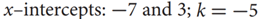 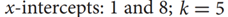 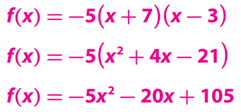 ______________
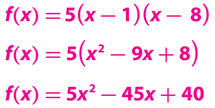 ______________
Students, you already know how to write the quadratic function. Now, we will use the Zero Product Property to find x-intercepts.
Make Connection
______________
______________
______________
______________
Concept Development
For all real numbers a and b, if the product of the two quantities equals zero, then at least one of the quantities equals zero.
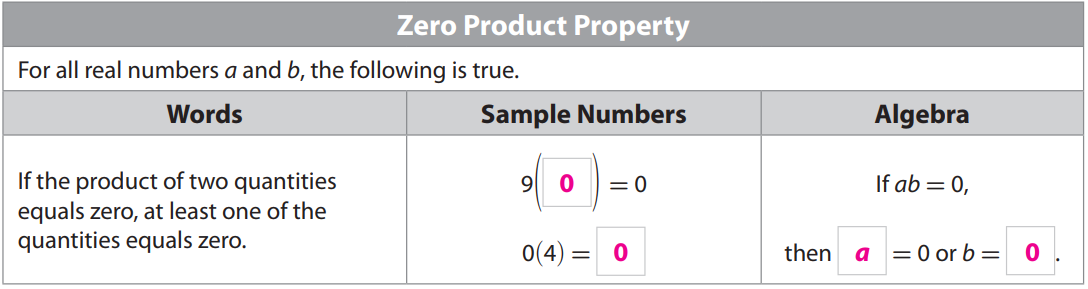 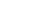 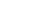 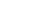 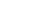 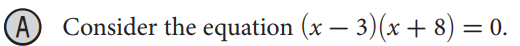 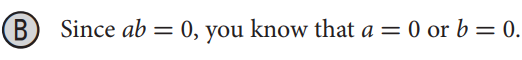 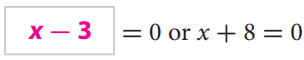 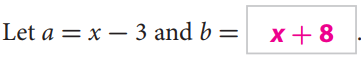 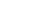 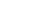 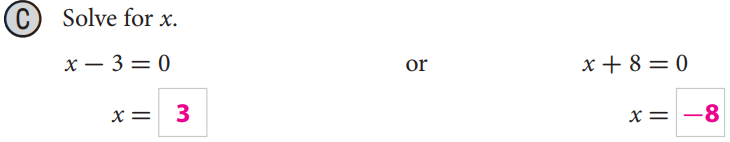 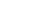 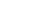 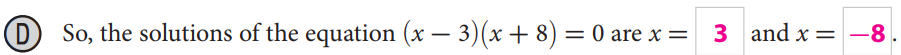 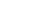 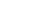 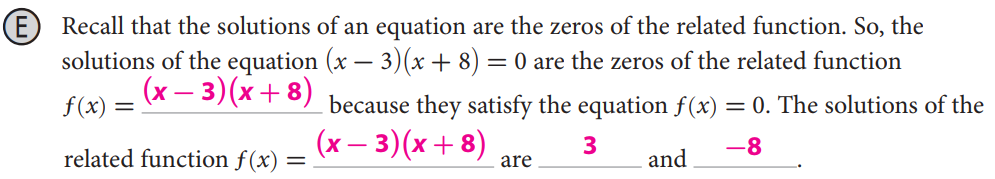 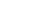 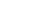 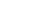 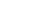 Concept Development
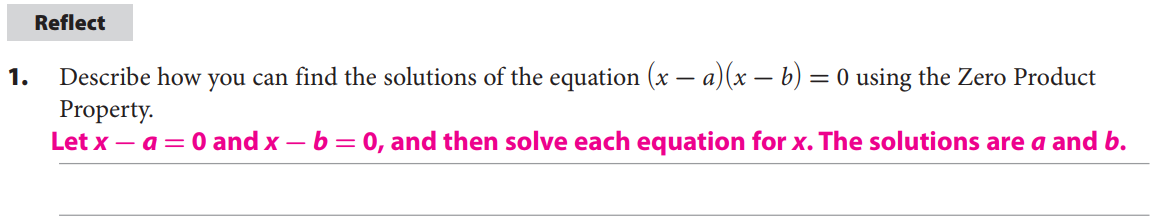 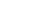 When given a function of the form ƒ(x) = (x + a)(x + b), you can use the Zero Product Property to find the zeros of the function.
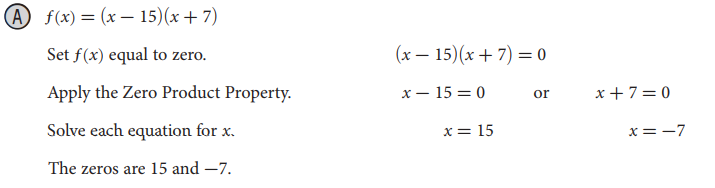 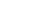 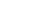 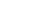 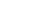 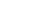 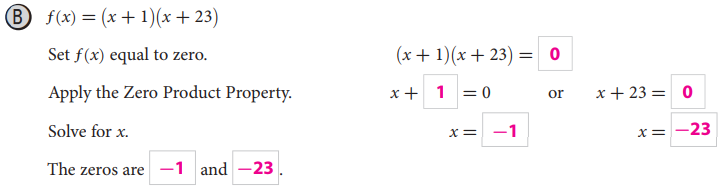 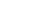 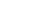 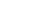 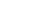 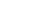 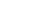 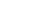 Concept Development
Graphic Organizers
Complete the following table. 
Caution! a, b, and k do not represent the same values in the different forms.
A: CFU
B: CFU
C: CFU
C: CFU
C: CFU
Jordie was asked to identify the zeros of the function ƒ(x) = (x - 5)(x + 3) . Her answers were x = -5 and x = 3. Do you agree or disagree? Explain
How would you find the zeros of the function ƒ(x) = -4 (x - 8)
What are the zeros of the function ƒ(x) = x (x - 12) ? Explain.
If an equation has two factors, a and b, and ab = 0, can both a and b equal 0? Explain.
When using the Zero Product Property to find the zeros of a function, why do you set each factor equal to zero?
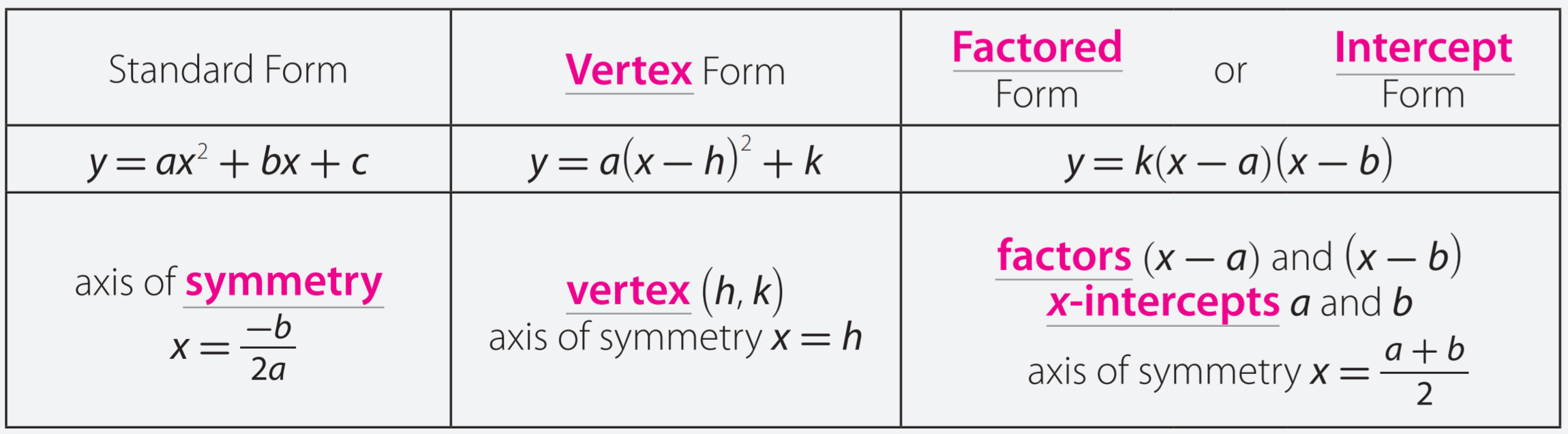 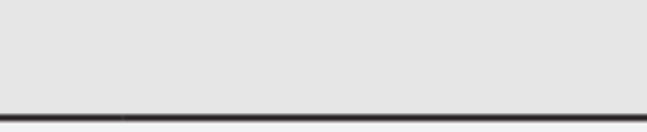 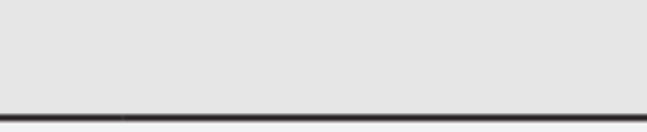 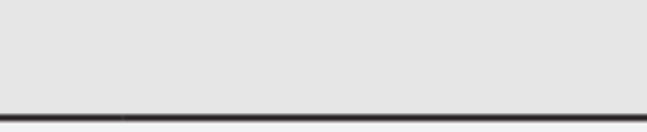 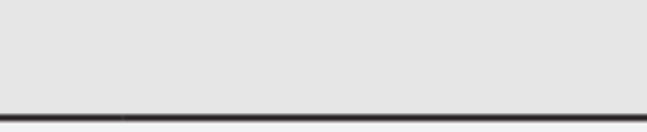 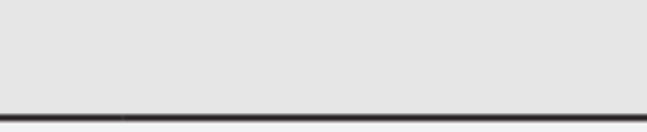 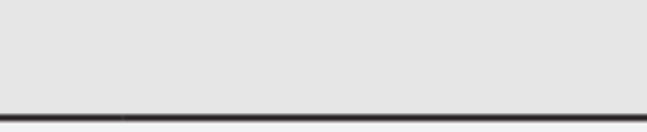 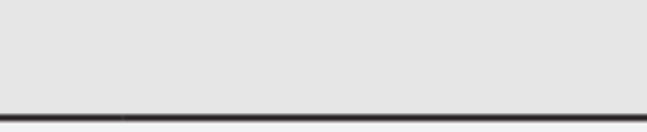 The x-values that make f(x) = 0 are zeros of the function, so solve -4(x - 8) = 0. The only solution is 8.
Disagree; If (x - 5)(x + 3) = 0, then x - 5 = 0 or x + 3 = 0; so x = 5 or x = -3
0 and 12 because they are the solutions of x(x - 12) = 0.
Yes; the Zero Product Property states that at least one of the factors a and b must equal zero. It is possible that both factors are equal to zero.
You set each factor equal to zero because when at least one of the factors is zero, the product is equal to zero.
Skill Development
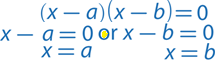 When given a function of the form ƒ(x) = (x + a)(x + b), you can use the Zero Product Property to find the zeros of the function.
How did I/you set up f(x) equal to zero?

How did I/you apply the Zero Product Property rule?

How did I/you solve the equation for x?
CFU
1
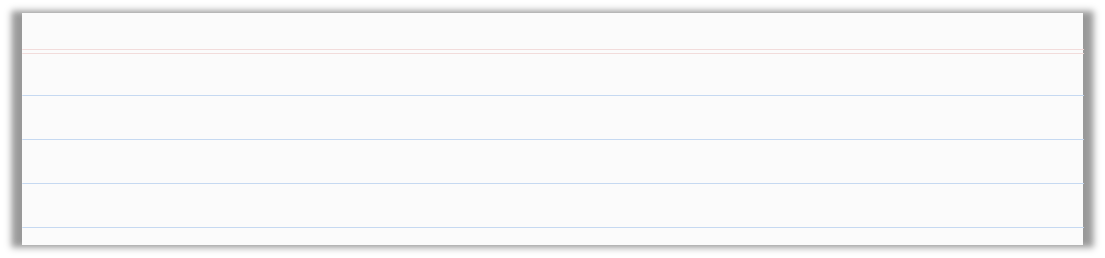 2
Steps to finding the zeros of a function.
3
1
Apply the Zero Product Property.
2
a = o   or      b = o.                         Ex. x - 15 = 0   or    x + 7 = 0
a
Solve each equation for x.                 Ex. x = 15     or    x = -7
3
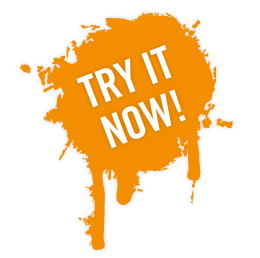 Find the zeros of each function
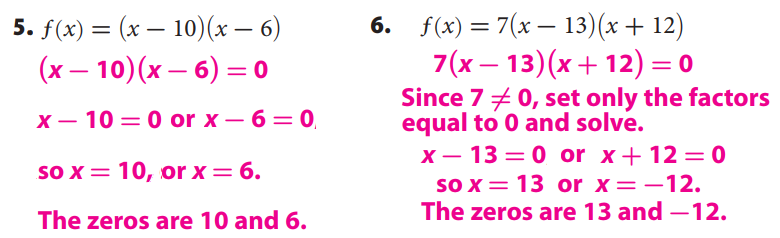 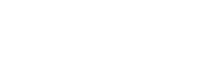 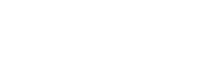 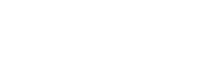 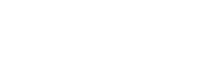 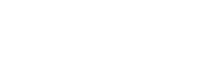 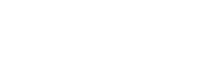 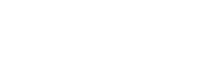 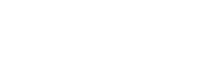 Relevance
Writing Quadratic Functions will help you in ReAl-LiFe.
1
To “reason abstractly and quantitatively,” students need to rewrite quadratic equations so that they can apply the Zero Product Property to find the solutions. Students build on their previous understanding of the connection between zeros, solutions, roots, x-intercepts, and factors of quadratic functions, as well as the relationship between different forms of quadratic equations. In working with real-world problems, students interpret the solutions of equations to connect them to the real-world context.
Knowing how to write Quadratic Functions will help you do well on tests.
2
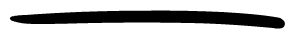 Sample Test Question:
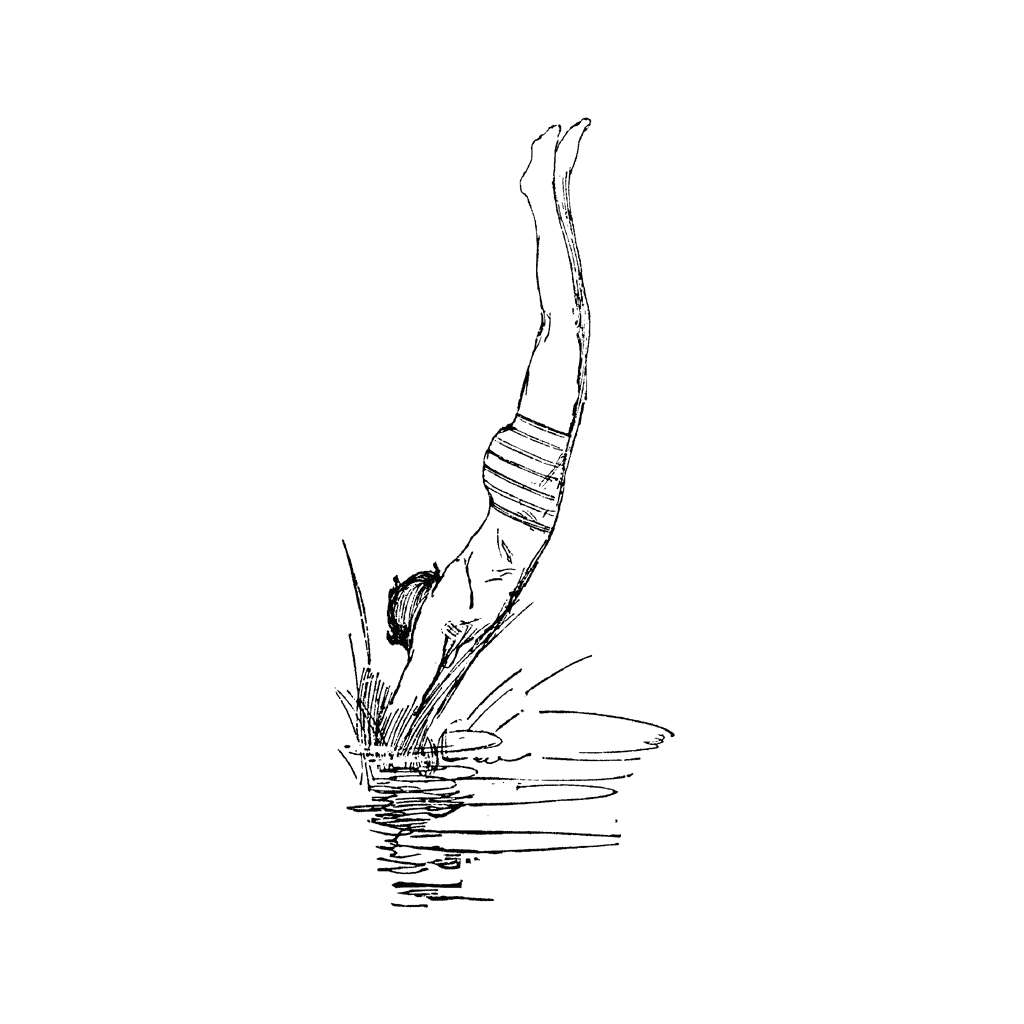 The height of one diver above the water during a dive can be modeled by the equation h = -4 (4t + 5)(t - 3) , where h is height in feet and t is time in seconds. Find the time it takes for the diver to reach the water.
Does anyone else have another reason why it is relevant to use algebraic terminology? (Pair-Share) Why is it relevant to use algebraic terminology? You may give me one of my reasons or one of your own. Which reason is more relevant to you? Why?
CFU
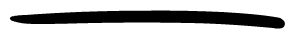 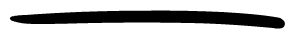 Since time cannot be negative, the time it takes for the diver to reach the water is 3 seconds.
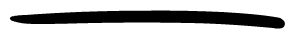 Summary Closure
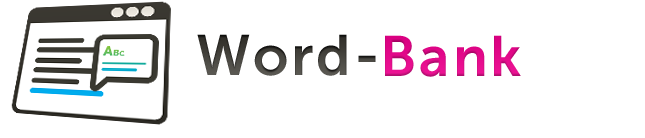 Today, I learned how to ________________________________________________
___________________________________________________________________
__________________________________________________________________.
Standard form
Vertex
Zeroes (Roots)
y-intercept
Axis of Symmetry
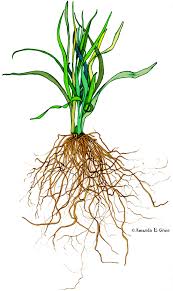 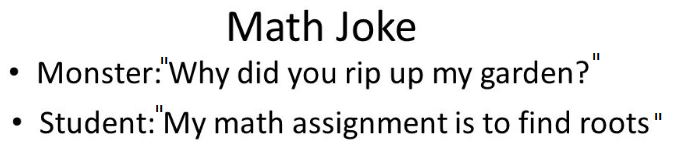 Guided/Independent Practice
How did I/you set up f(x) equal to zero?

How did I/you apply the Zero Product Property rule?

How did I/you solve the equation for x?
CFU
1
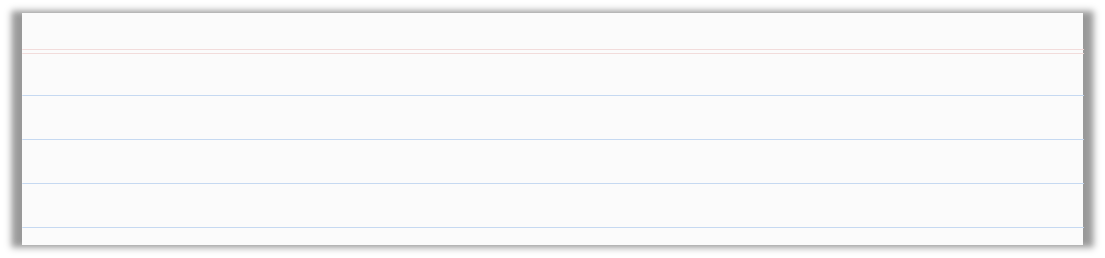 2
Steps to finding the zeros of a function.
3
1
Apply the Zero Product Property.
2
a = o   or      b = o.                         Ex. x - 15 = 0   or    x + 7 = 0
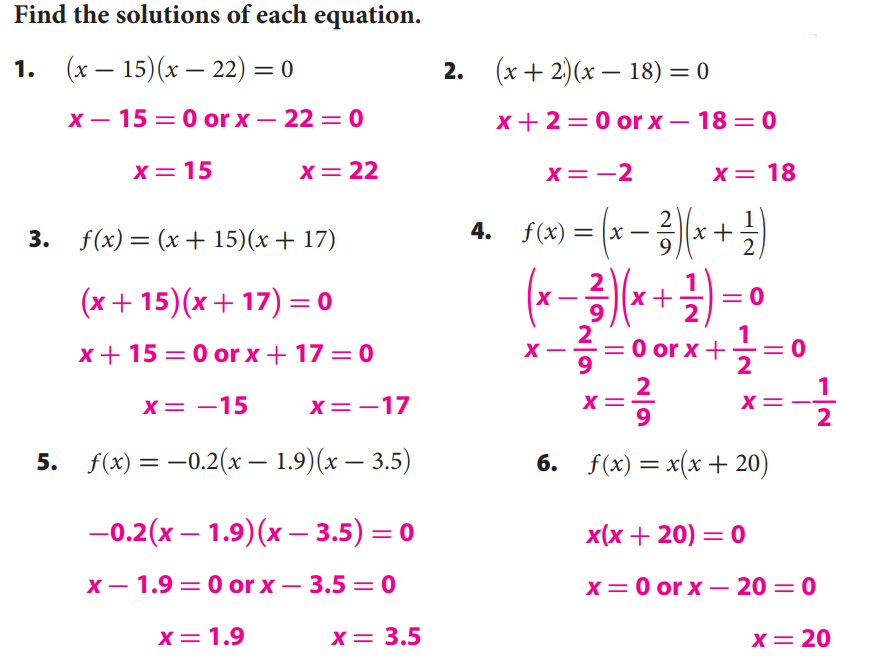 a
Solve each equation for x.                 Ex. x = 15     or    x = -7
3
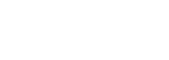 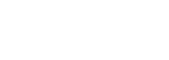 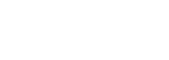 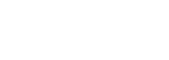 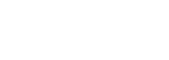 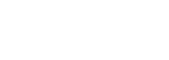 Guided/Independent Practice
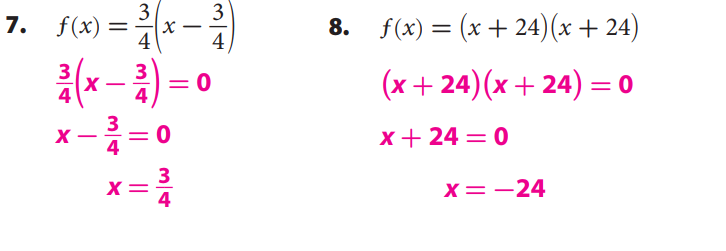 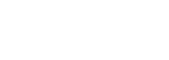 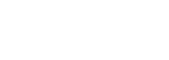 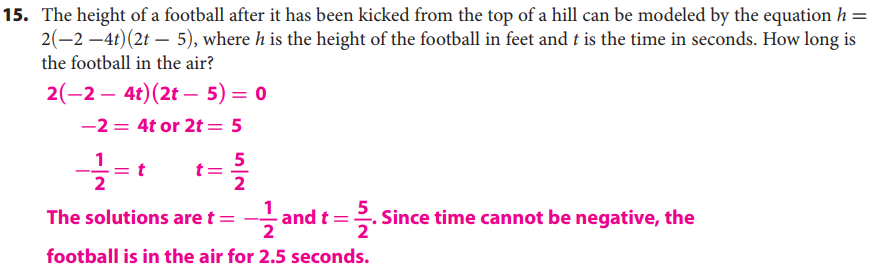 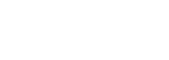 LEARNING OBJECTIVE
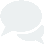 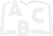 Guided/Independent Practice
Page 6
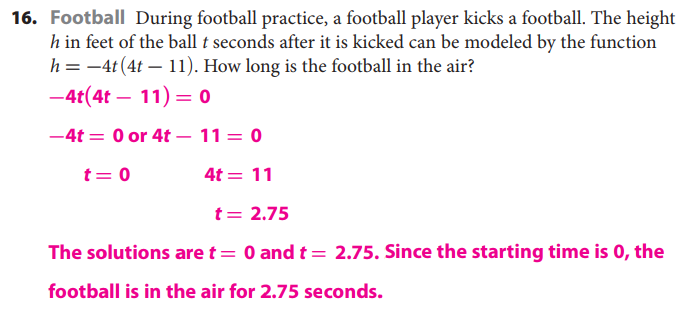 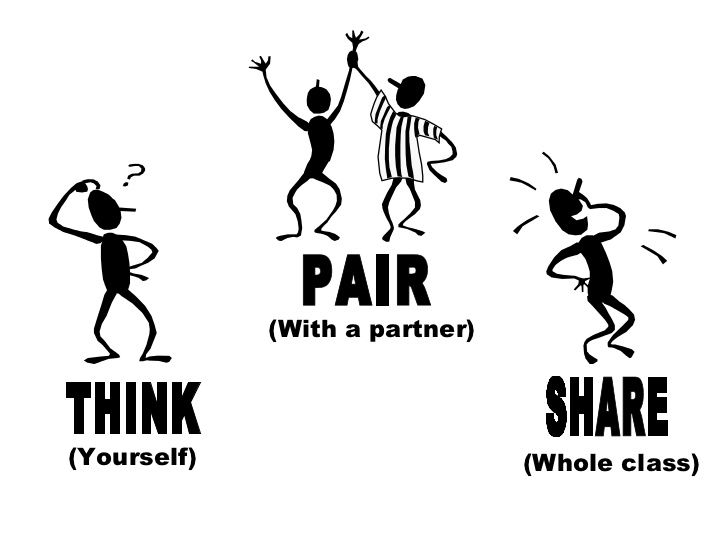 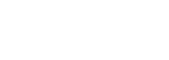 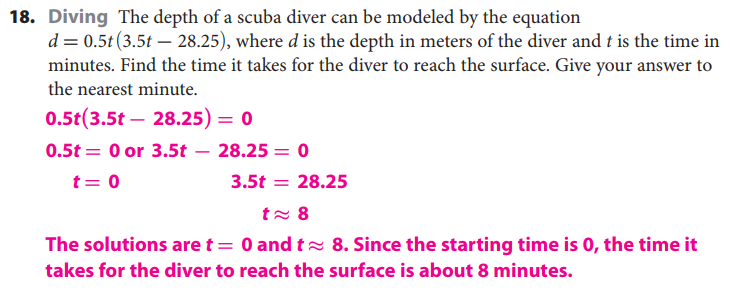 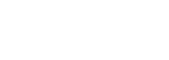 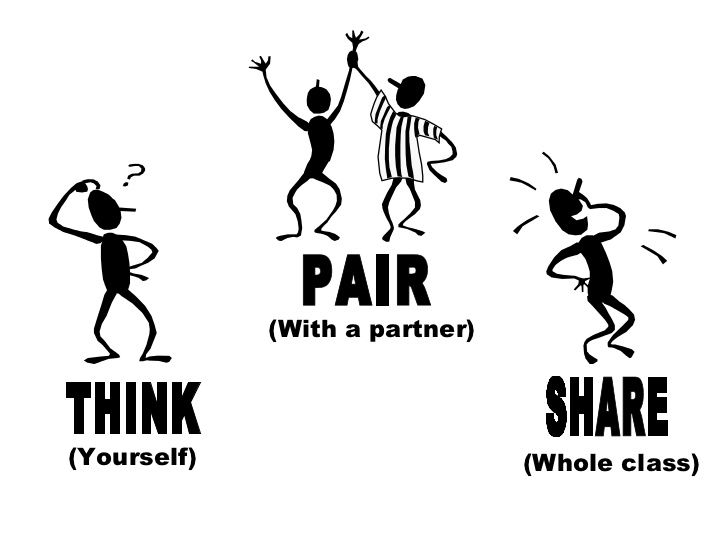 Guided/Independent Practice
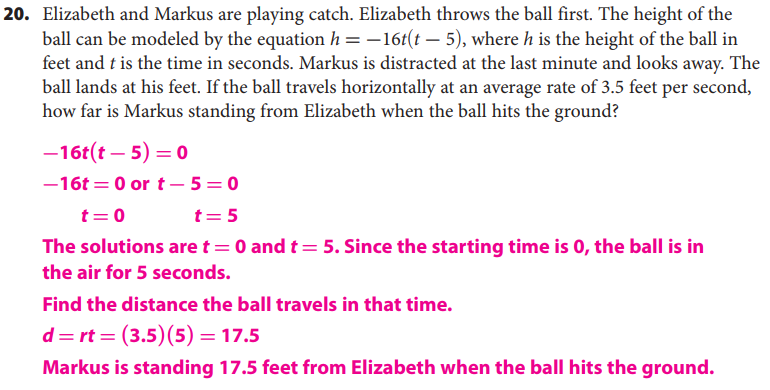 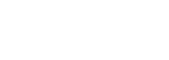 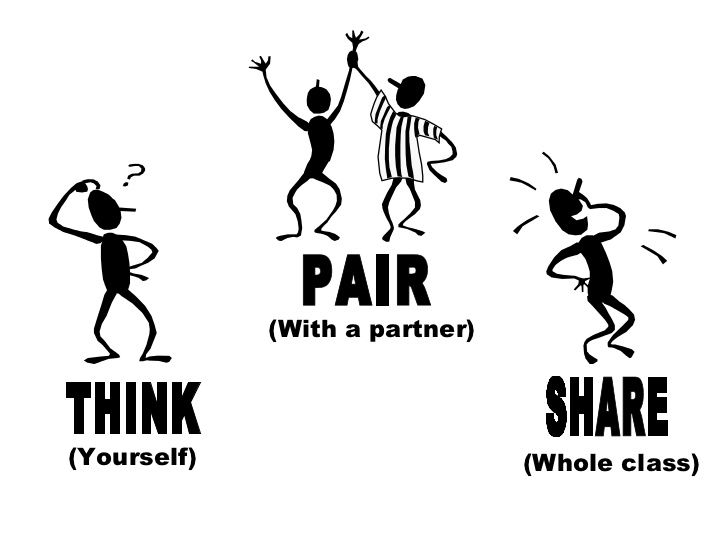 Guided/Independent Practice
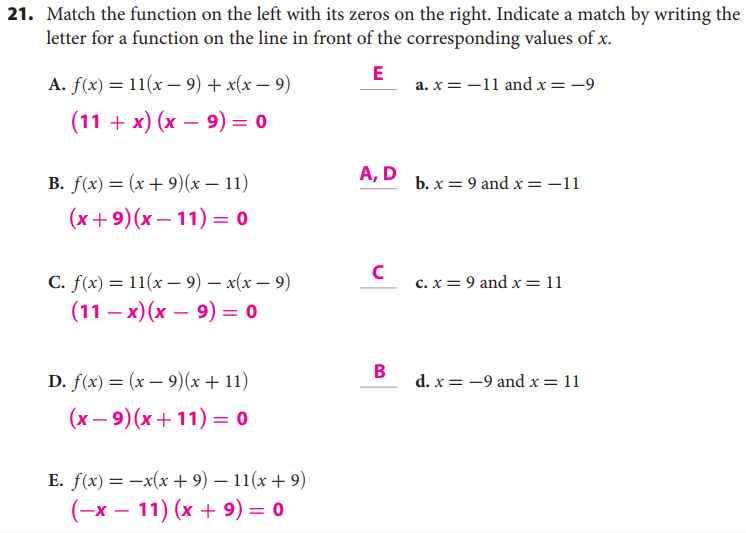 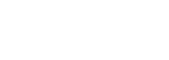 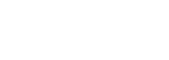 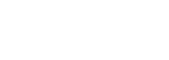 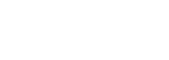 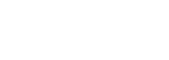 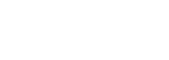 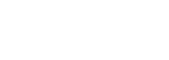 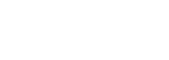 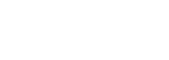 Guided/Independent Practice
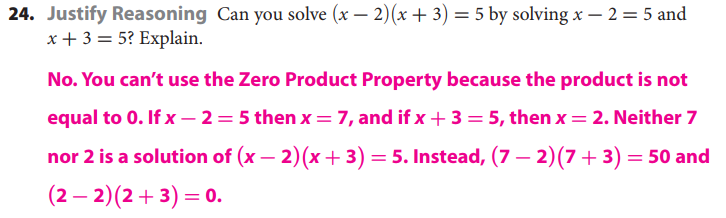 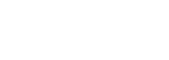 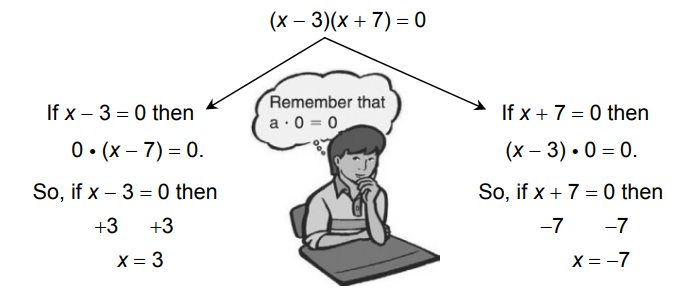 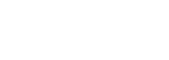 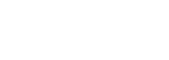 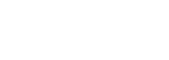 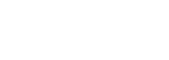 Guided/Independent Practice
*Please go back and utilize the textual evidence in the packet to fill out the academic/content vocabulary in the box below.
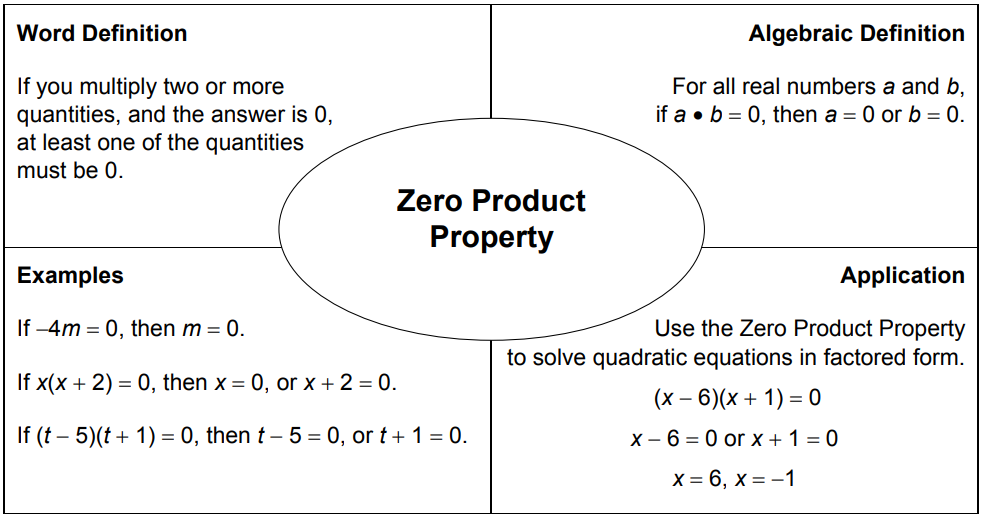 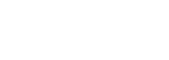 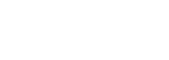 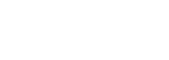 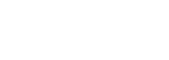 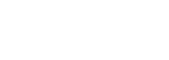 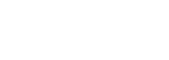 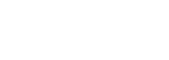 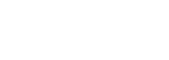